PPC AUDIT CHECKLIST TEMPLATE
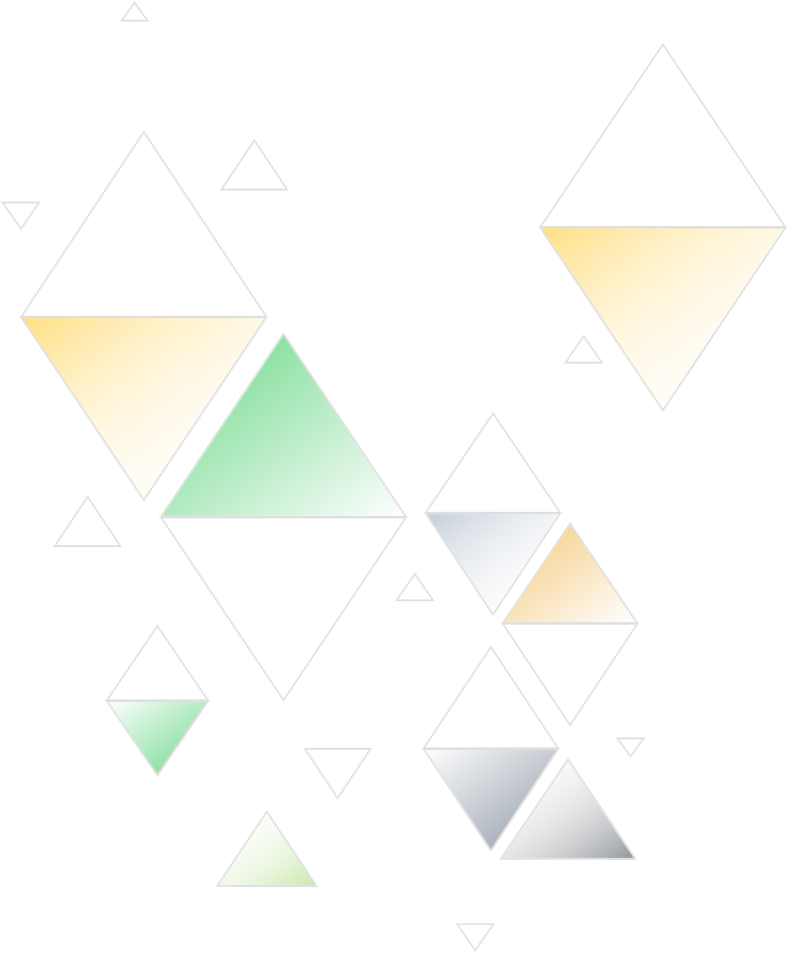 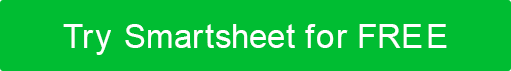 PPC AUDIT CHECKLIST
PPC AUDIT CHECKLIST TEMPLATE PRESENTATION
PROJECT REPORT
PPC AUDIT CHECKLIST
PROJECT REPORT
PPC AUDIT CHECKLIST
PROJECT REPORT
PPC AUDIT CHECKLIST
PROJECT REPORT
PPC AUDIT CHECKLIST
PROJECT REPORT
PPC AUDIT CHECKLIST